in vivo experiment #21: Prep for validation at JAXMonday Dec 21st, 2020
IS bilateral injections with 3 µl in each side
All mice are male 11 and 12 weeks old
Exp # 21: mTmG staining for GFP
Mouse 1R
Exp # 21: mTmG staining for GFP
mTmG-C20/T2
100 µM
3 µl IS injected
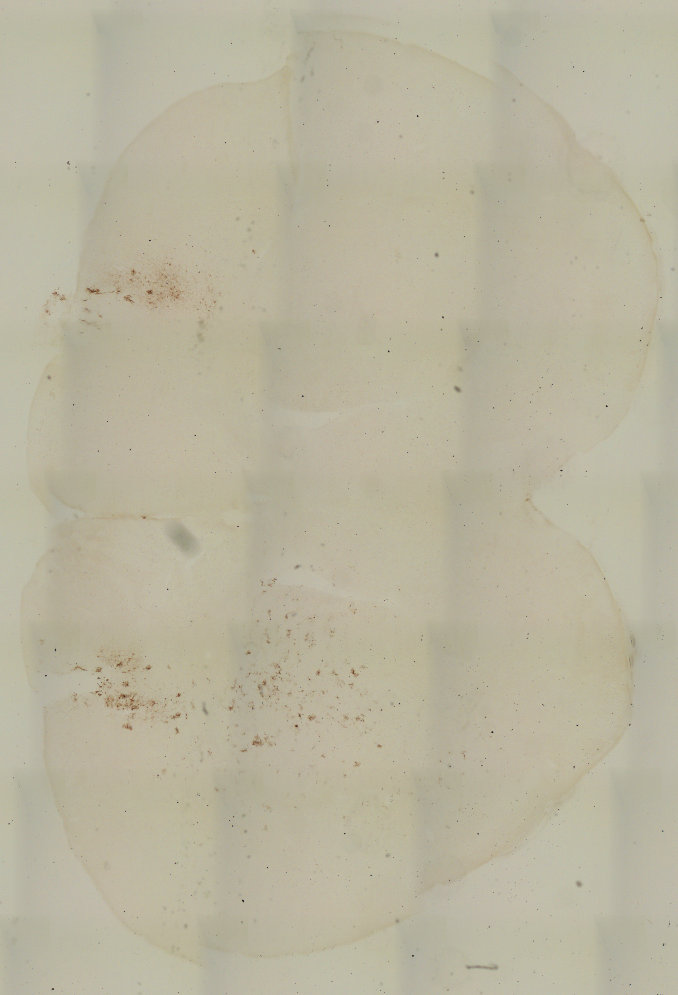 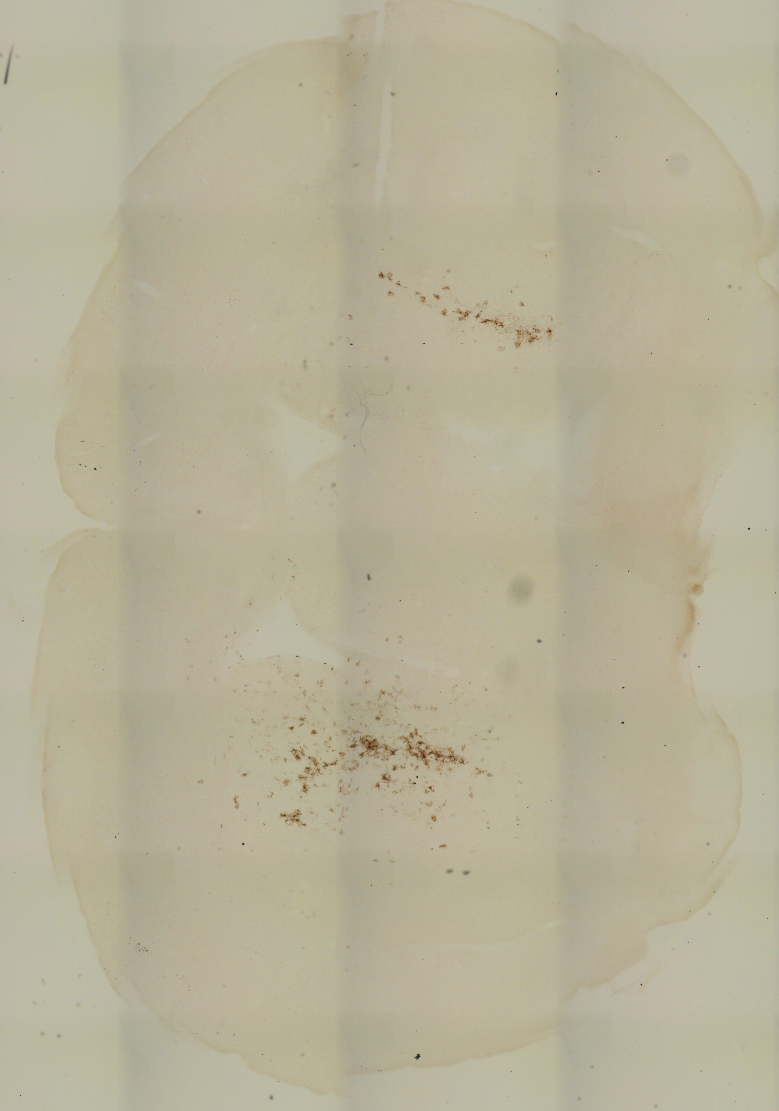 Mouse 1R
5X tile
1 mm
mTmG reporter mouse, staining for GFP
Floating sections
1/1000 antibody dilution
Exp # 21: mTmG staining for GFP
Mouse 1R
mTmG-C20/T2
100 µM/3 µl IS injected
Sections 1-4 (striatum, 120 um apart)
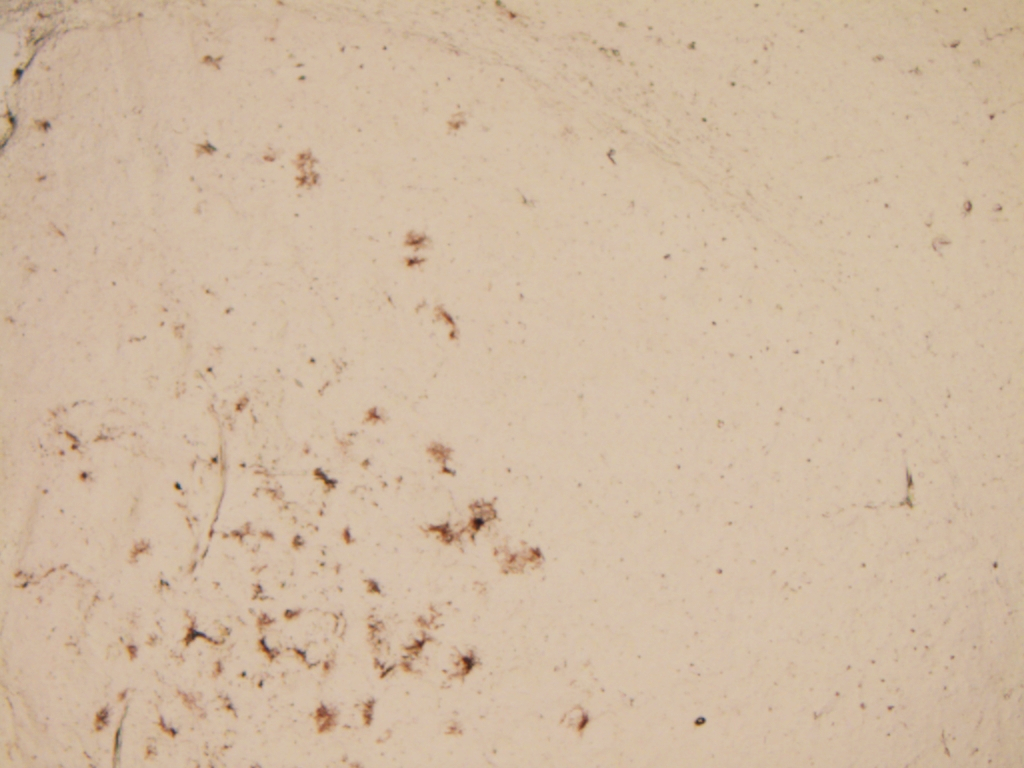 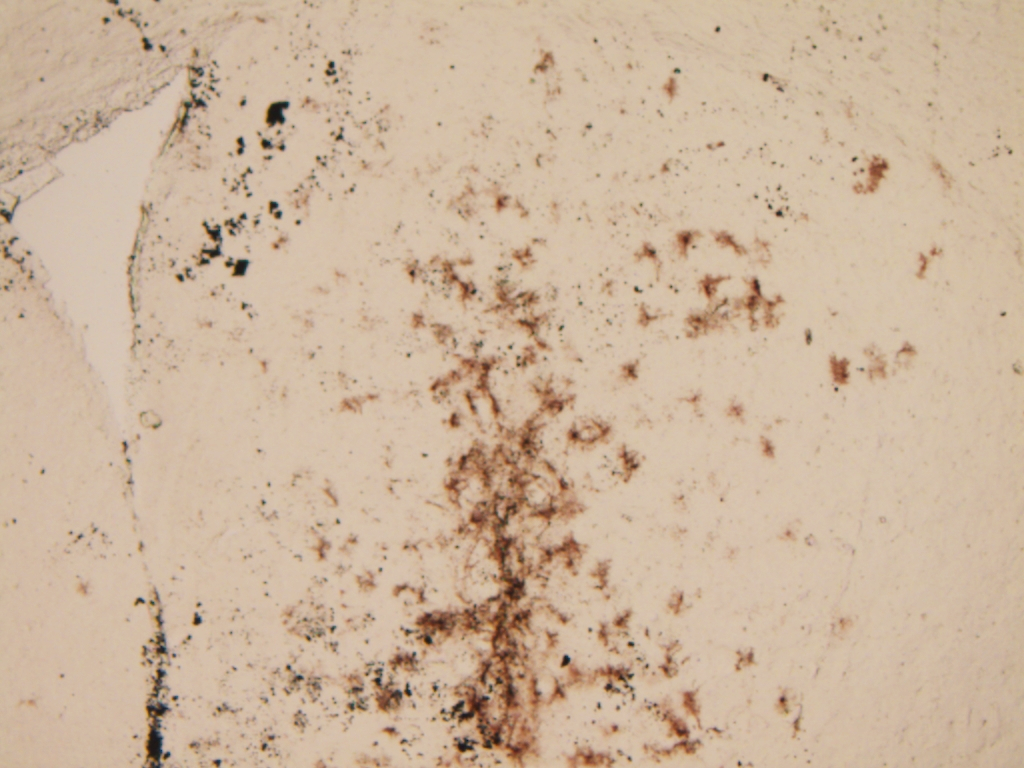 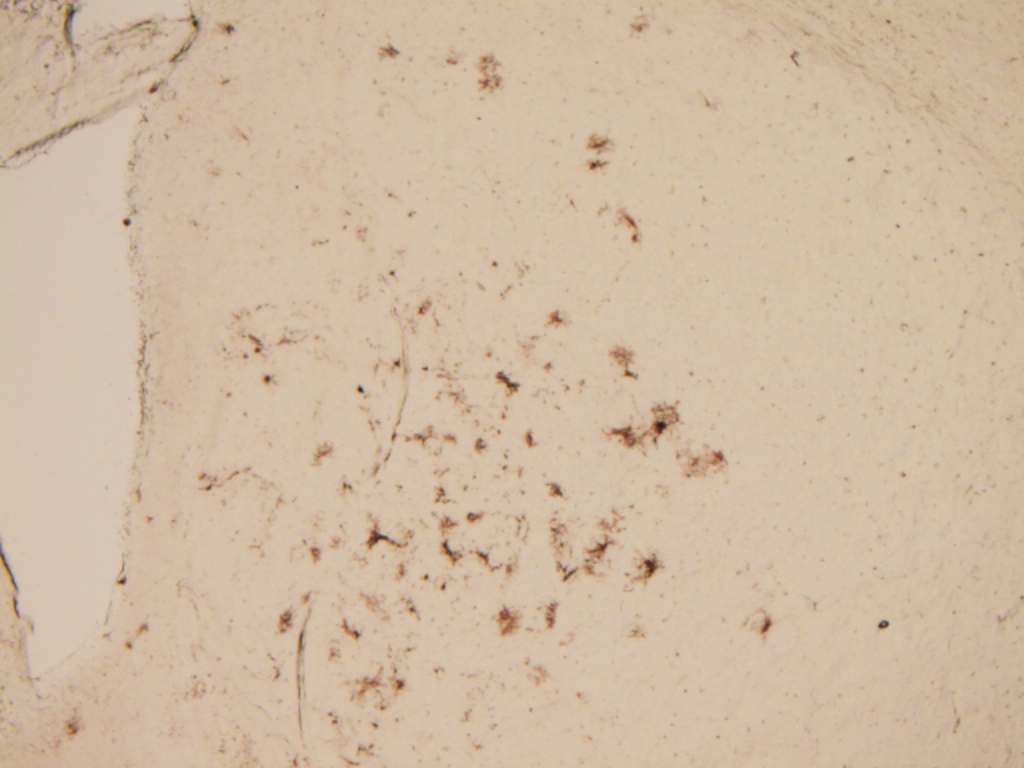 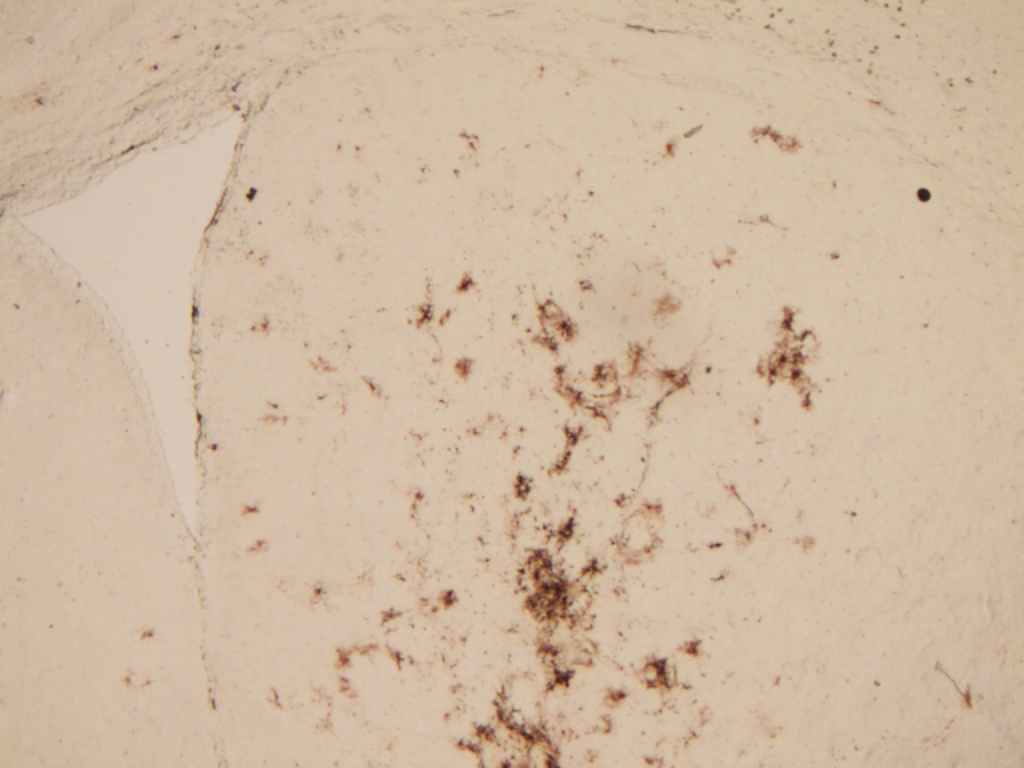 1 mm
Sections 5-8
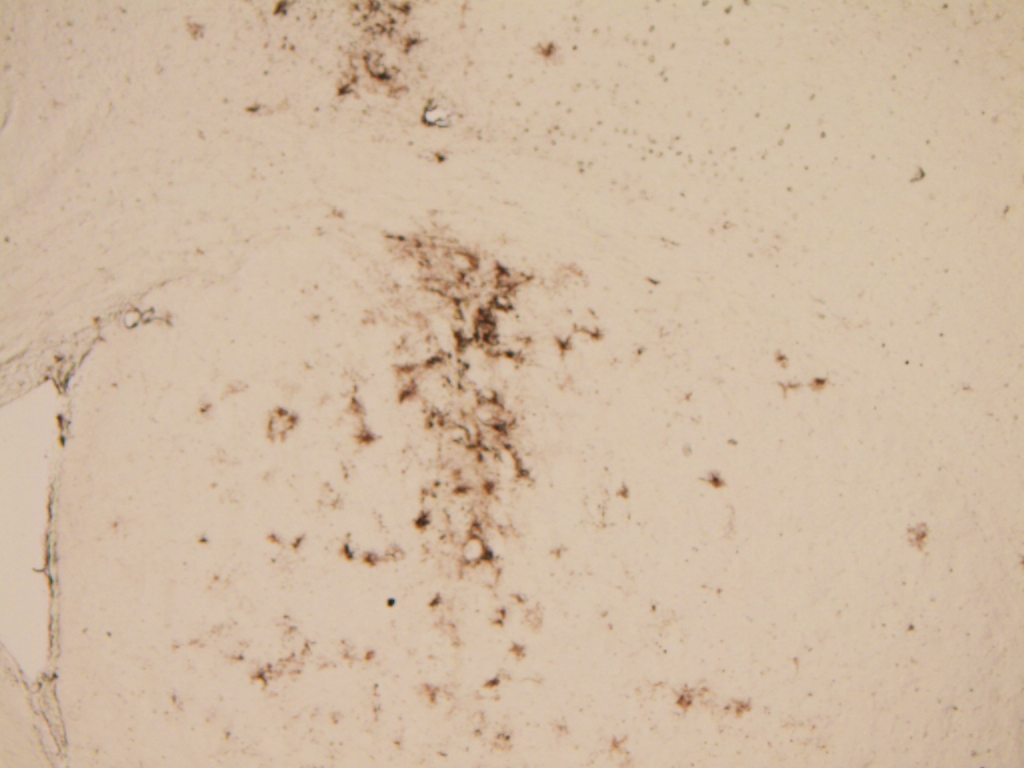 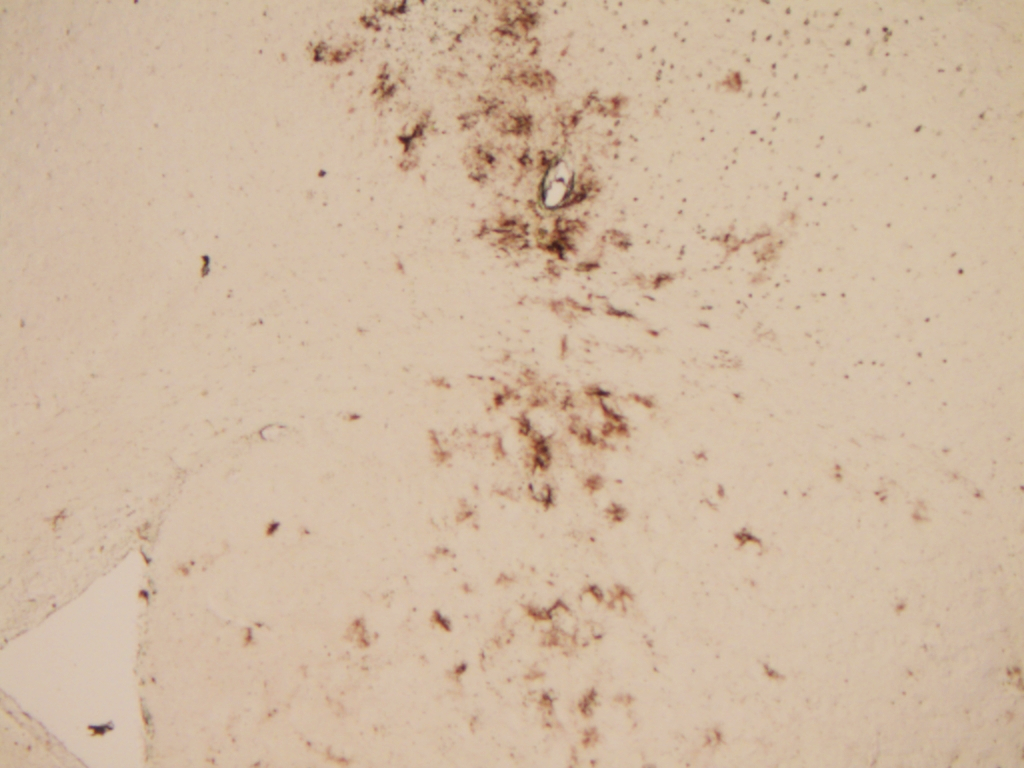 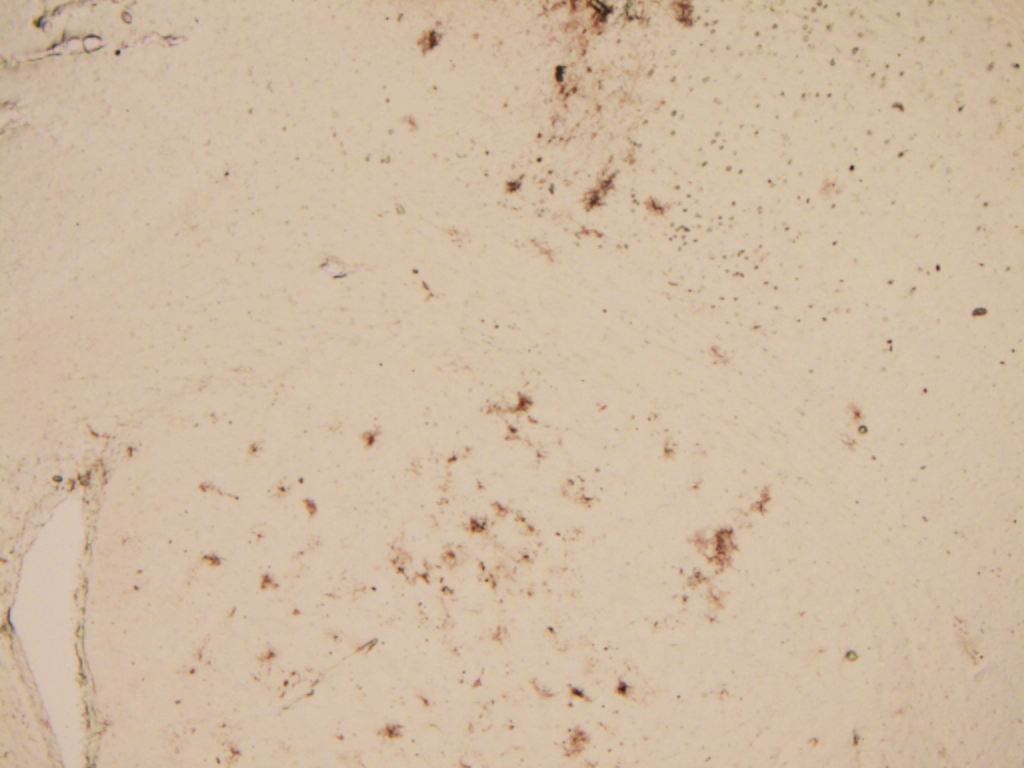 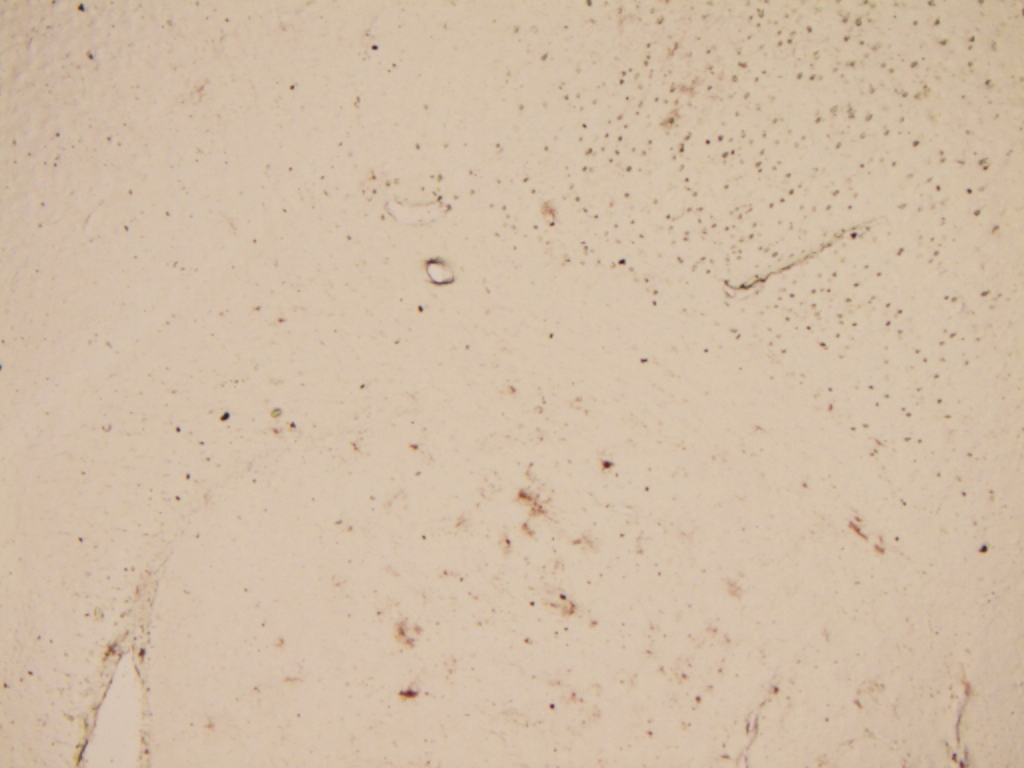 Exp # 21: mTmG staining for GFP
mTmG-C20/T2
100 µM
3 µl IS injected
mTmG C20/T2 (1R)
DNMT1 C20/T2  (3R)
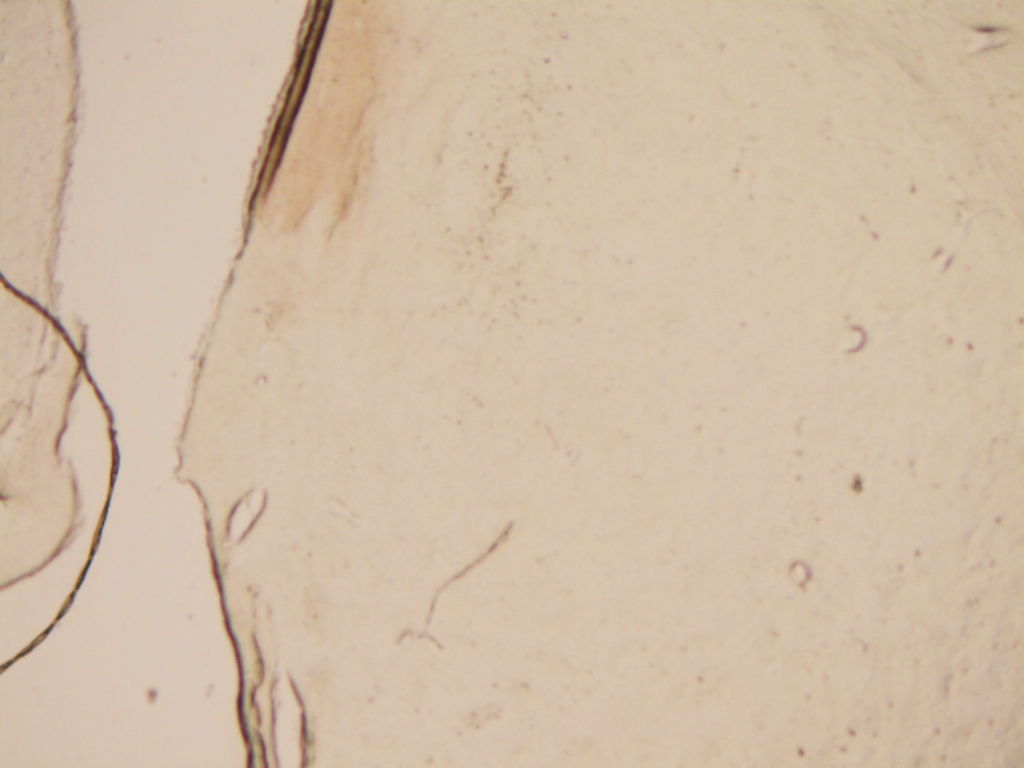 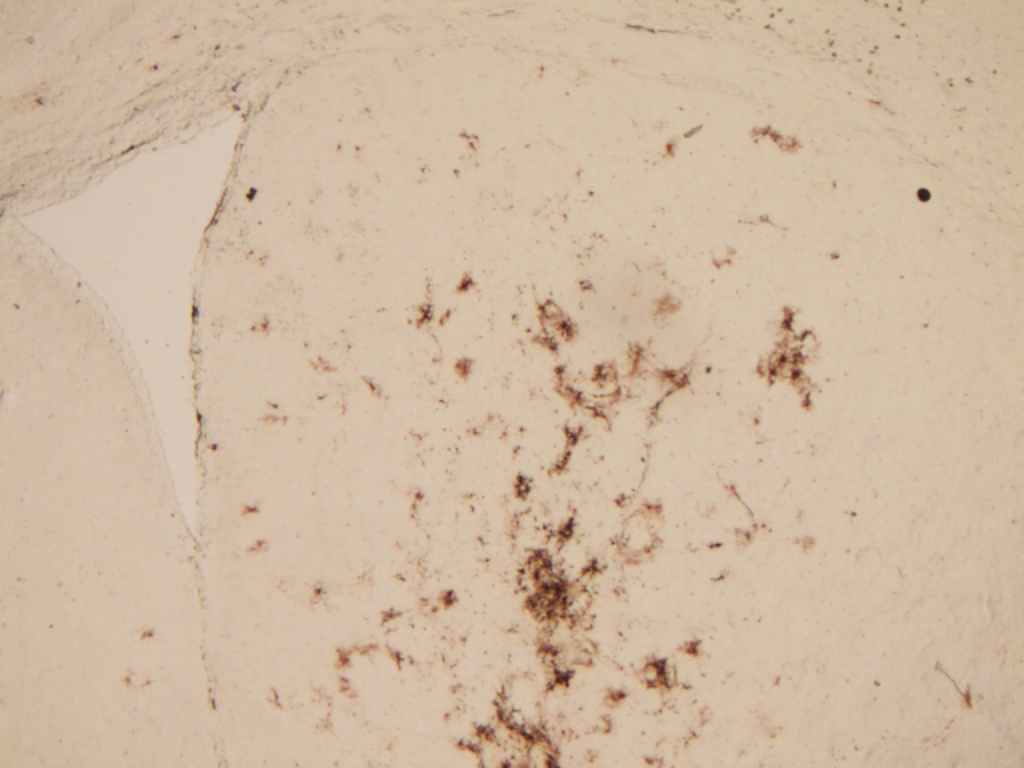 1 mm
5x
5x
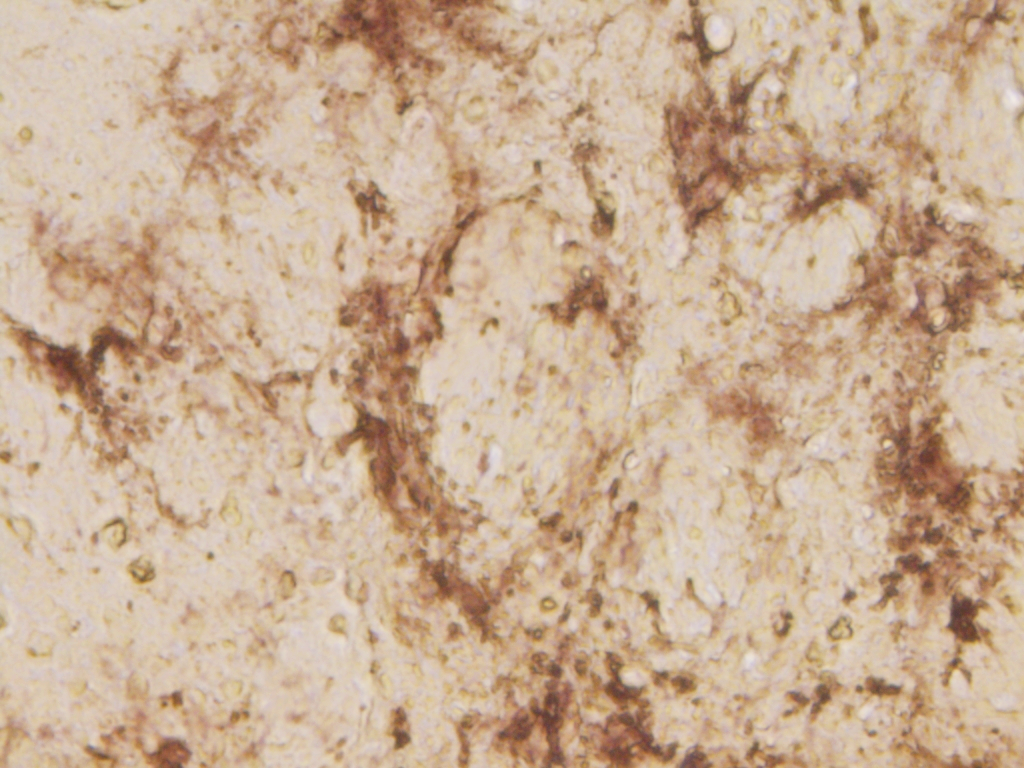 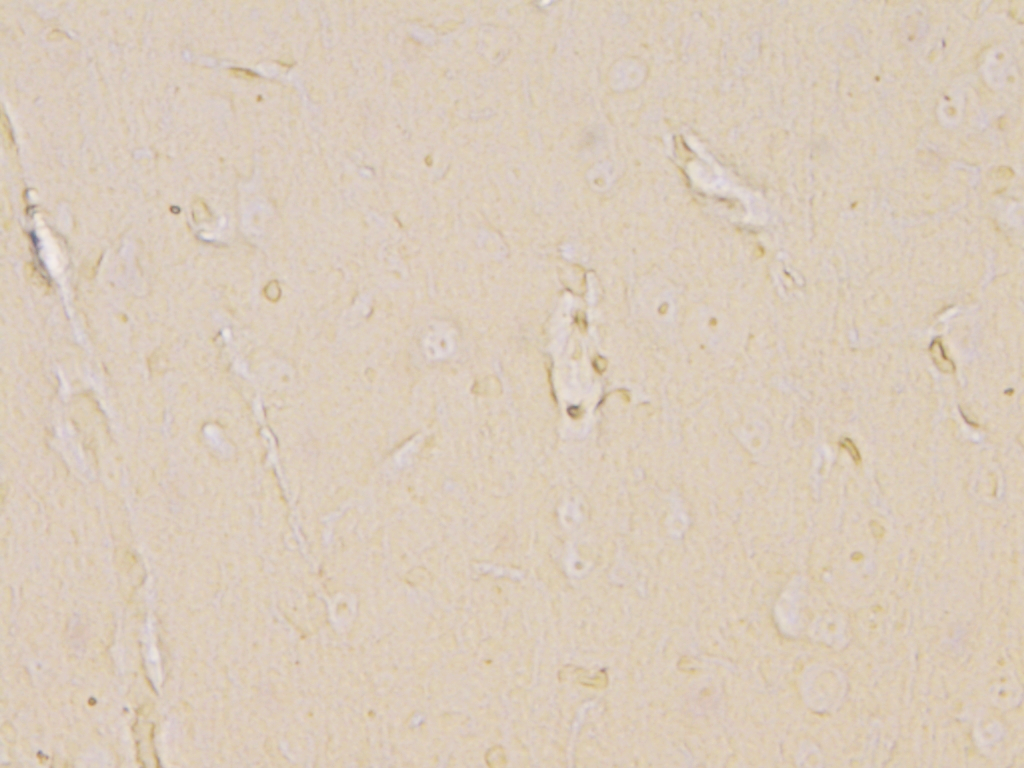 40x
40x
Exp # 21: mTmG staining for GFP
Mouse 1N
Exp # 21: mTmG staining for GFP
Mouse 1N
mTmG-C20/T2
100 µM/3 µl IS injected
Sections 1-5 (striatum, 120 um apart)
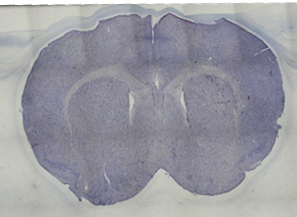 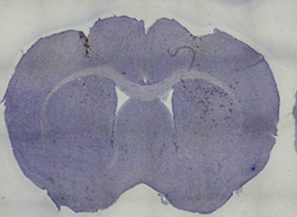 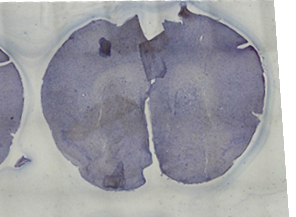 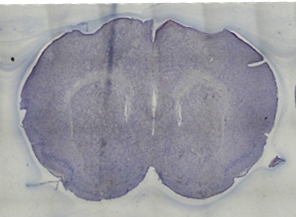 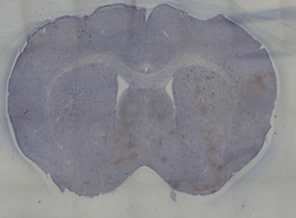 Sections 6-10
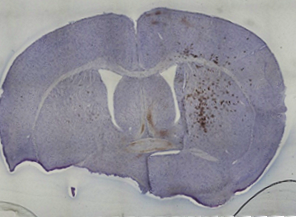 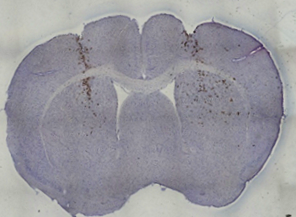 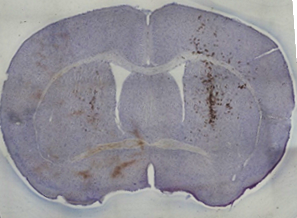 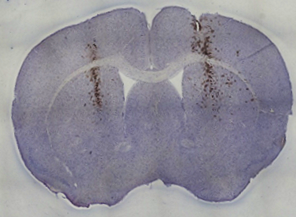 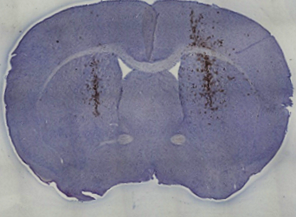 1 mm
Exp # 21: mTmG staining for GFP
mTmG-C20/T2
100 µM
3 µl IS injected
Mouse 1N
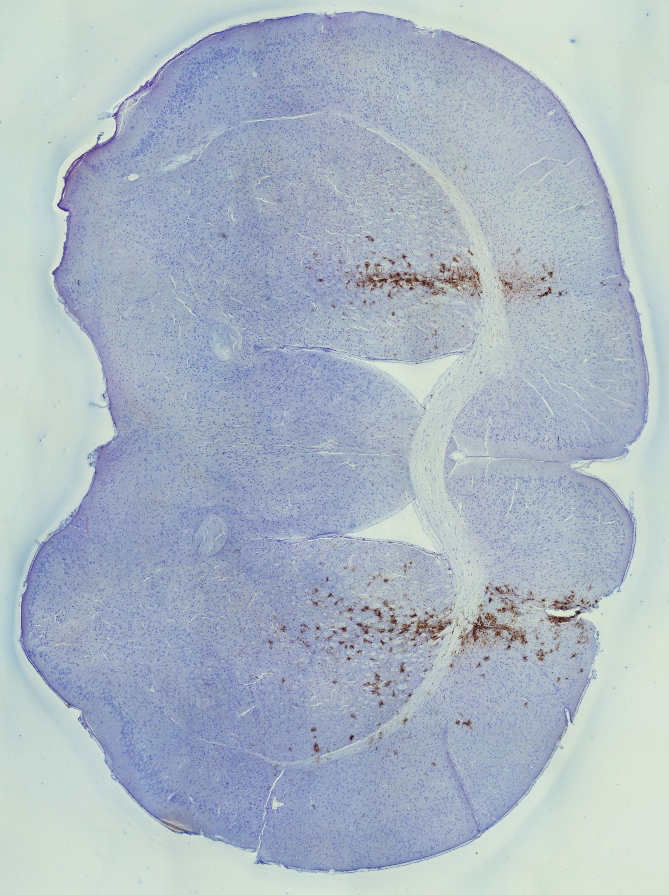 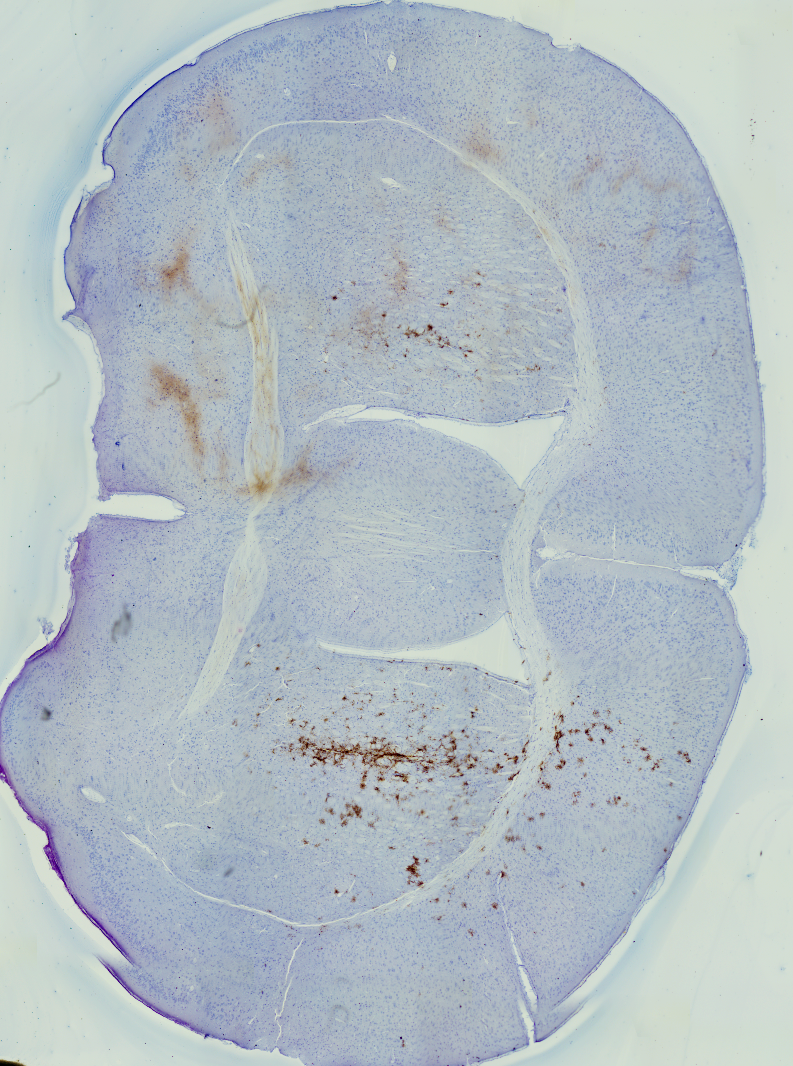 5X tile
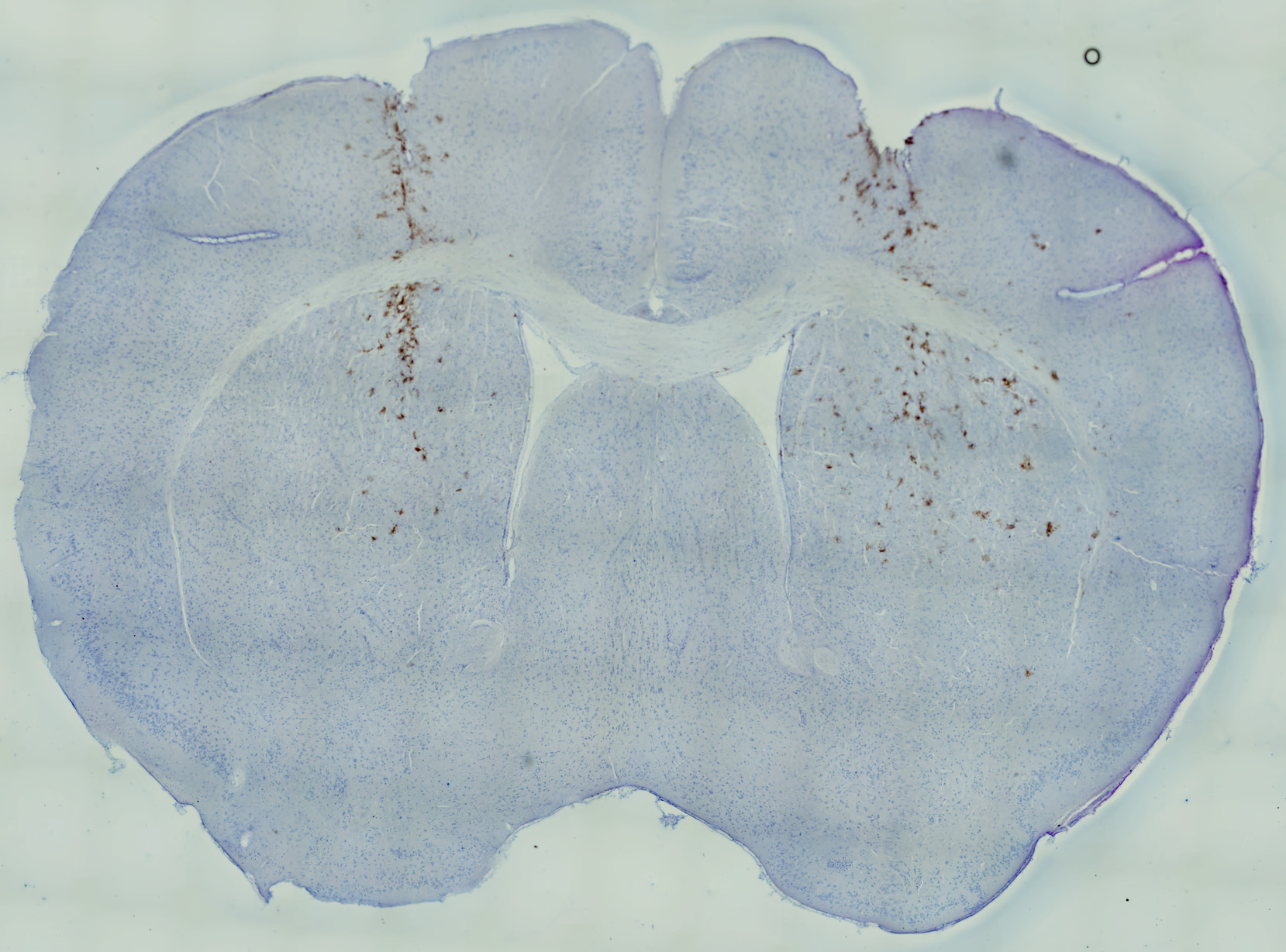 1 mm
mTmG reporter mouse, staining for GFP
Floating sections
1/1000 antibody dilution
Mouse 1N
Medium spiny Neurons, Astrocytes or microglia show staining for GFP
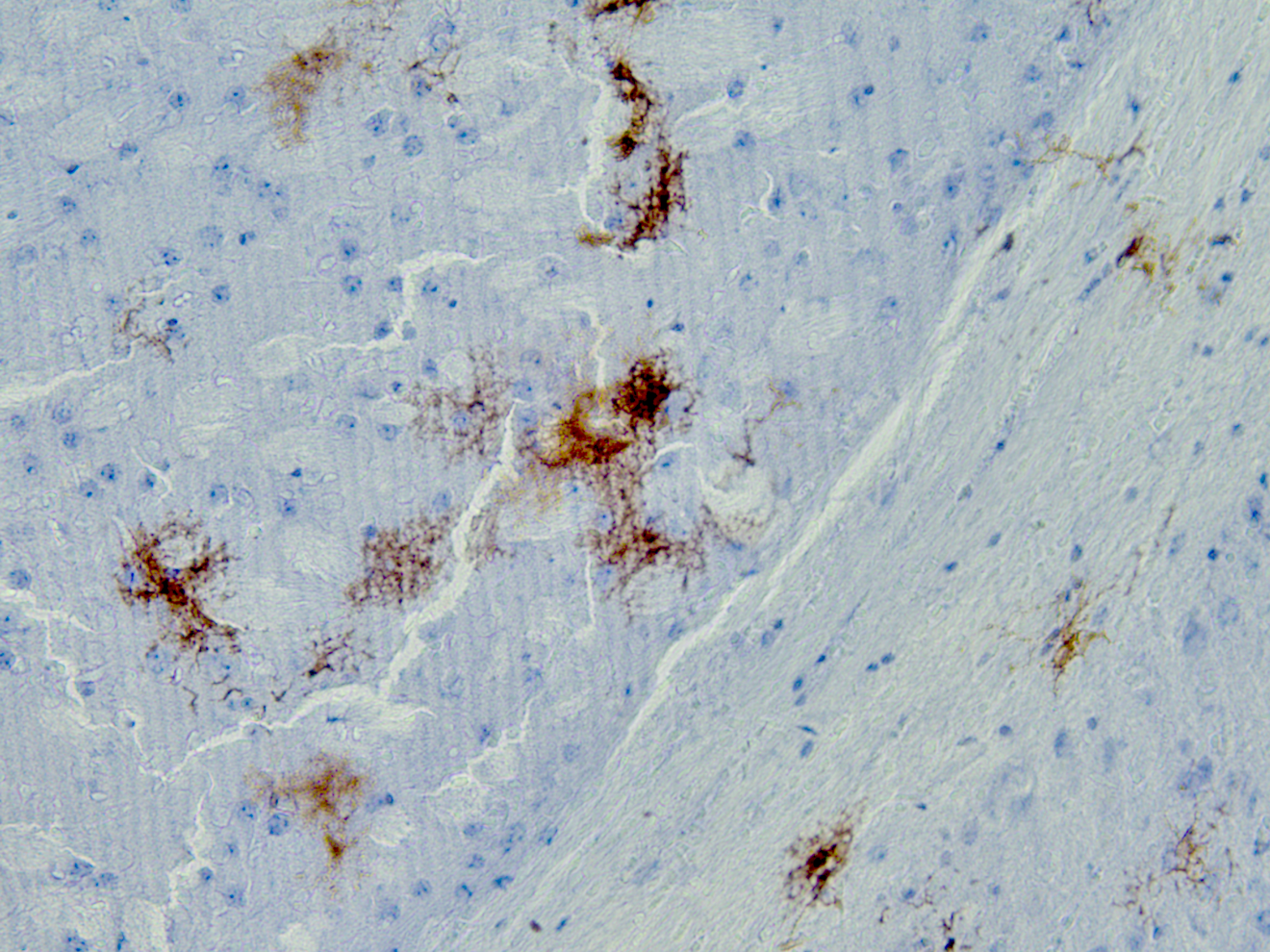 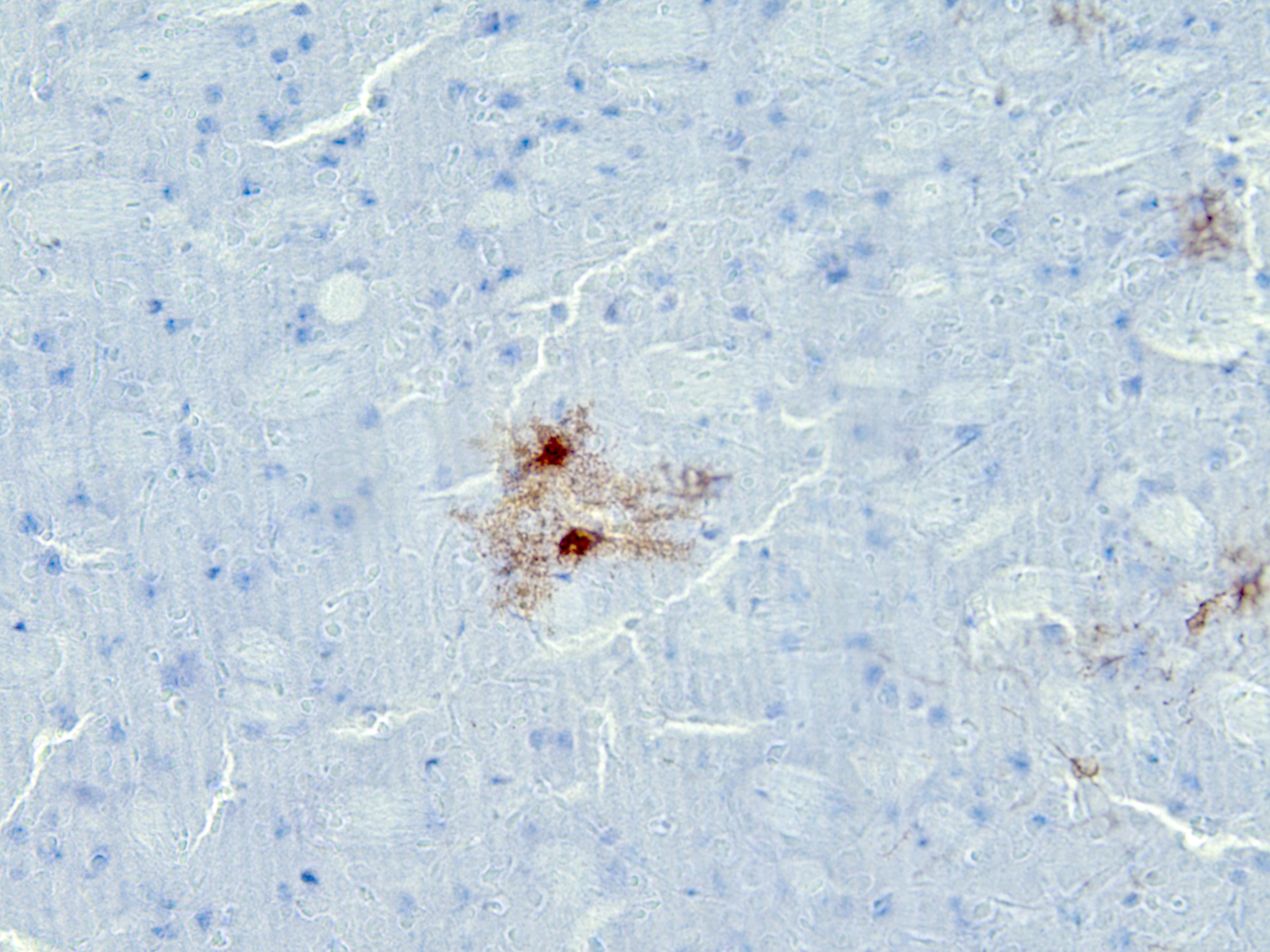 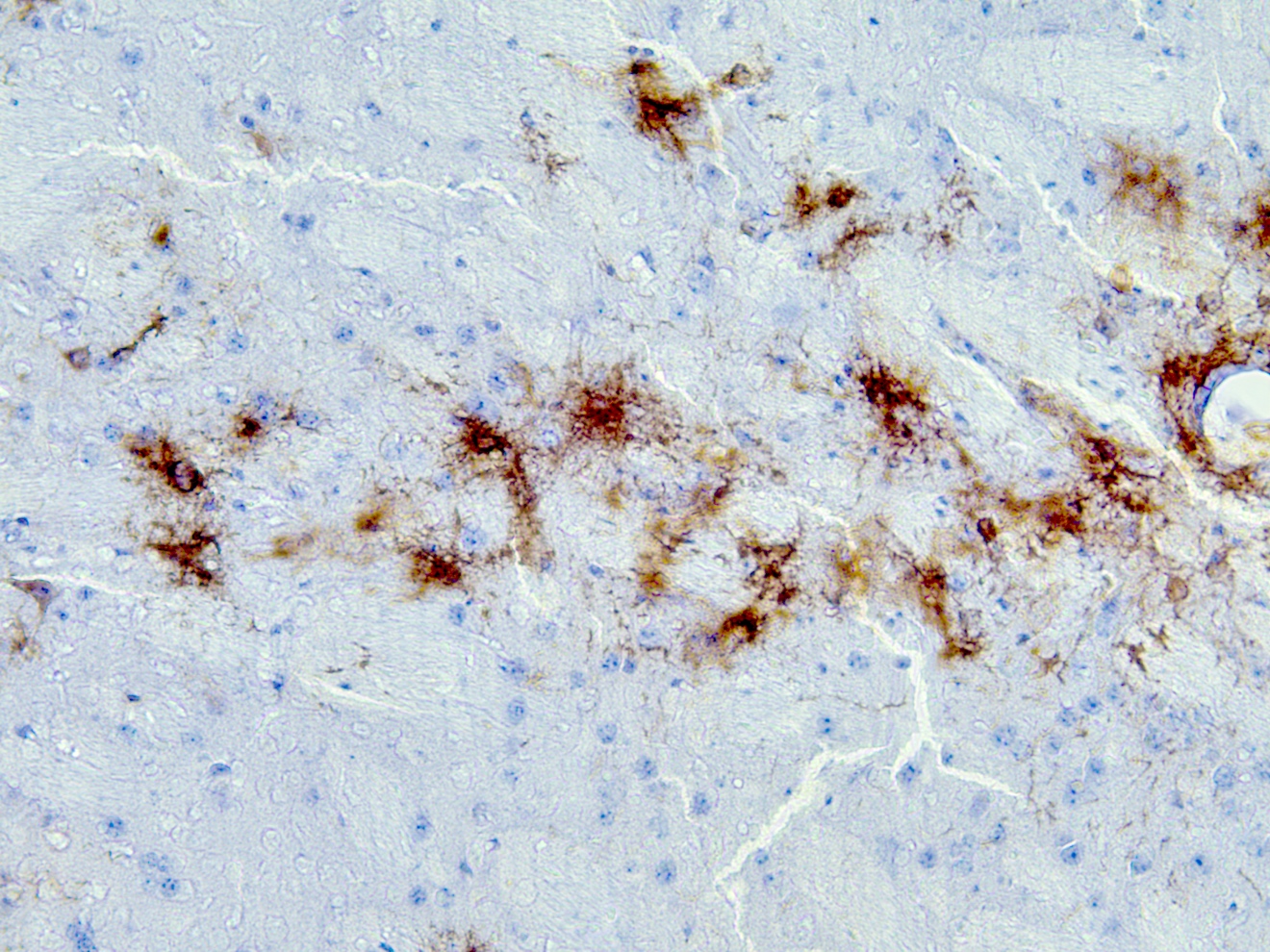 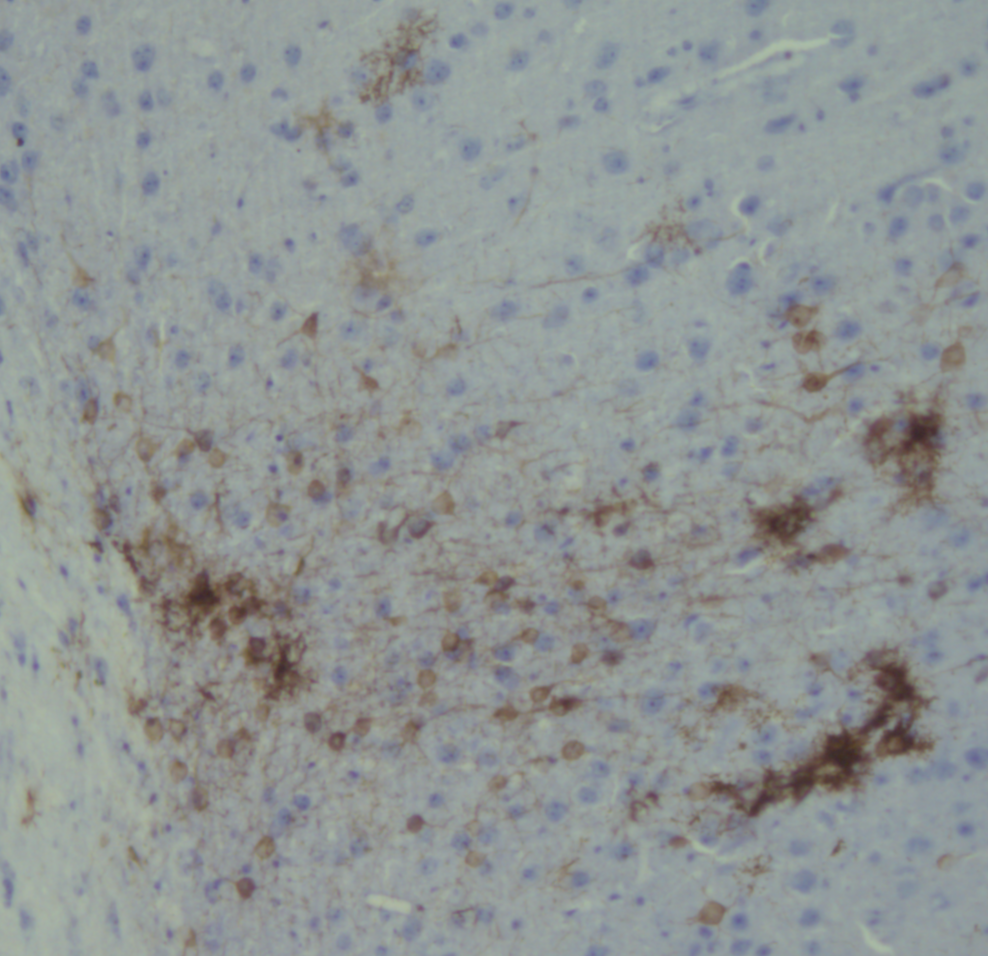 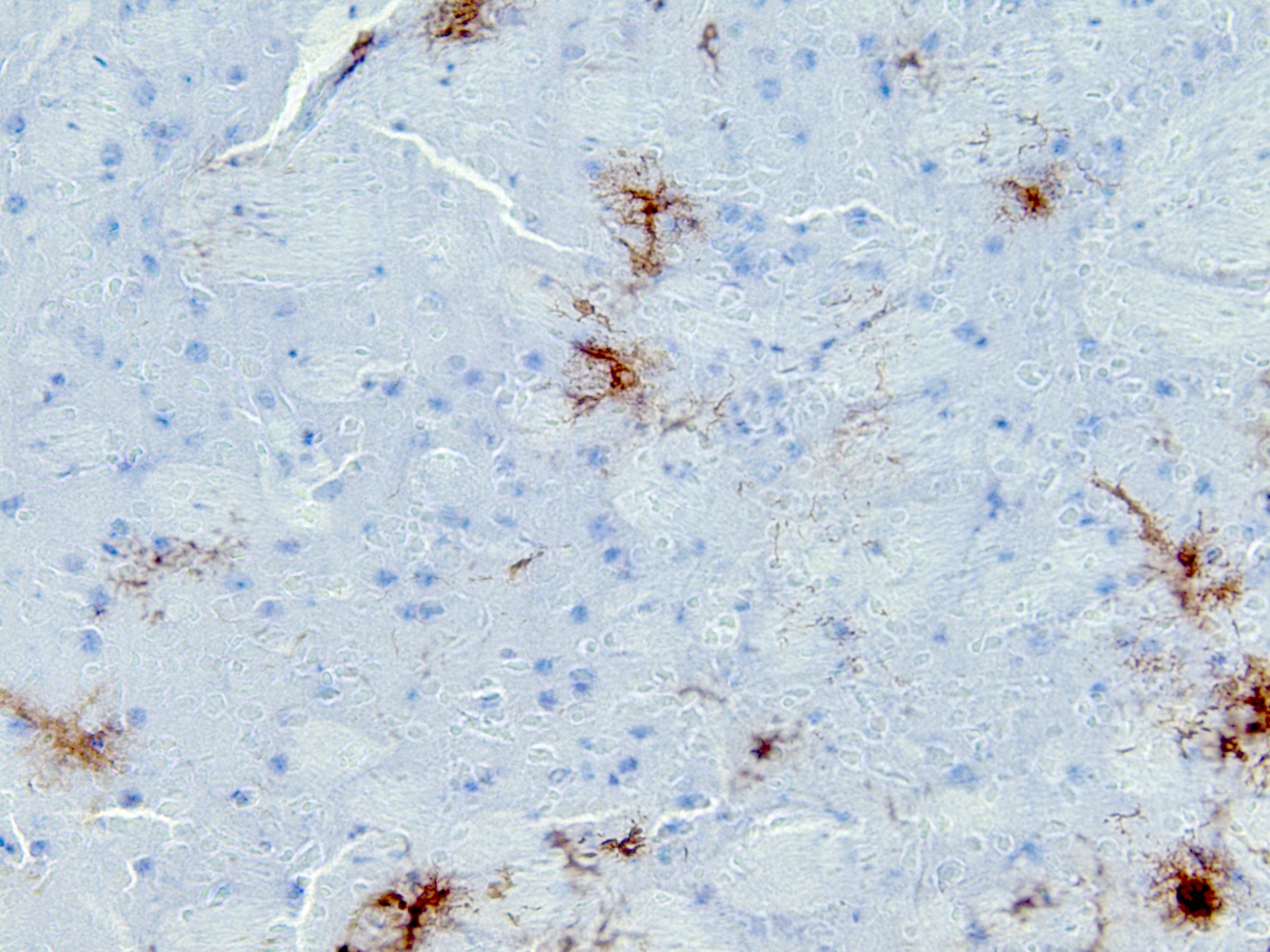 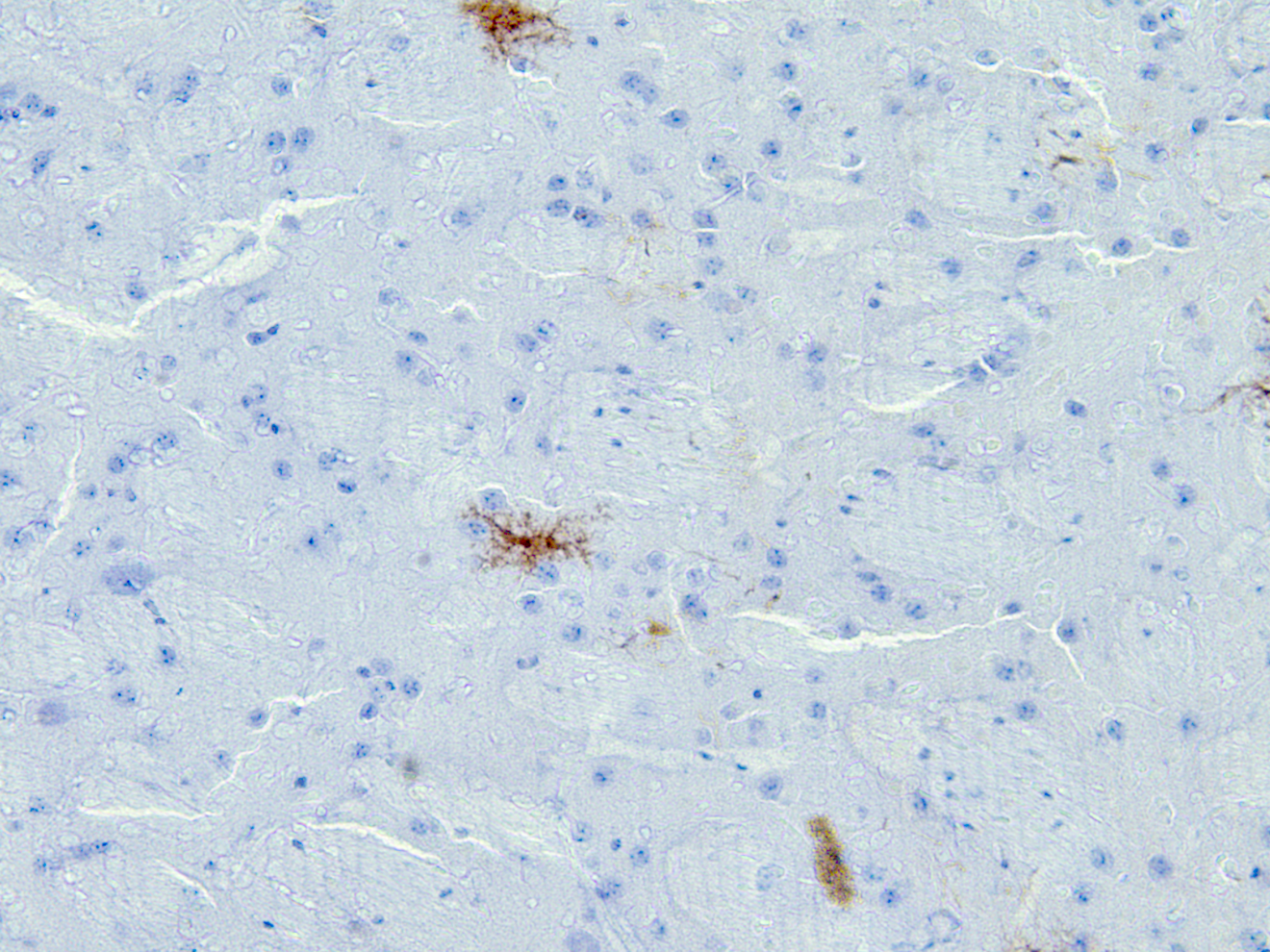 100 µm
Iba1-Cy3
Overlay
Medium spiny Neurons, Astrocytes or microglia show staining for GFP
Mouse 1N
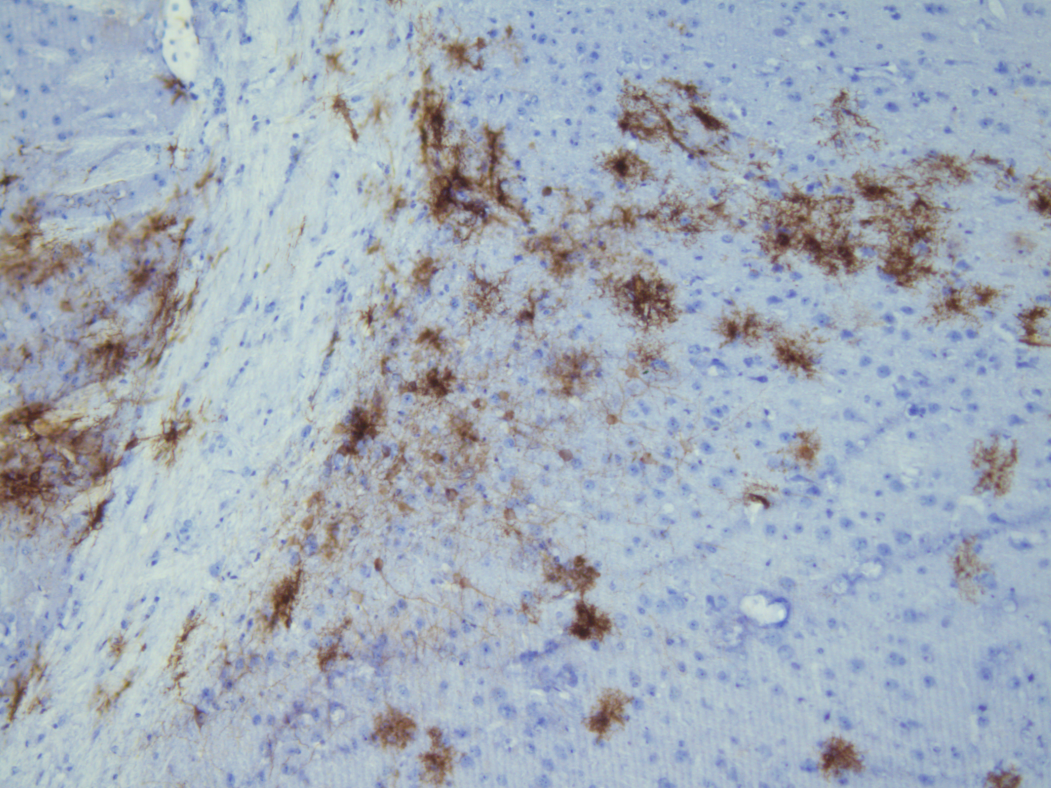 100 µm
Exp # 21: mTmG staining for GFP
Mouse 2J
Exp # 21: mTmG staining for GFP
Mouse 2J
mTmG-C20/T2
100 µM
3 µl IS injected
Sections 1-4 (striatum, 120 um apart)
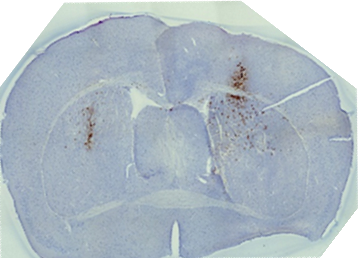 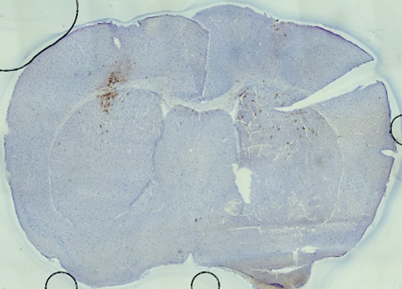 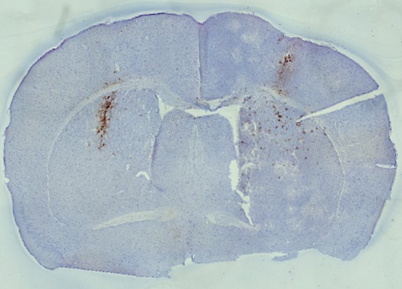 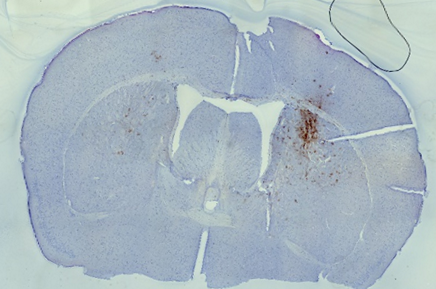 1 mm
mTmG reporter mouse, staining for GFP
Floating sections
1/1000 antibody dilution
Exp # 21: mTmG staining for GFP
Mouse 3J
Exp # 21: mTmG staining for GFP
Mouse 3J
mTmG-C20/T2
100 µM
3 µl IS injected
Sections 1-5 (striatum, 120 um apart)
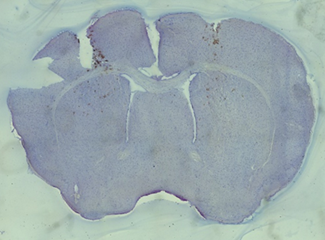 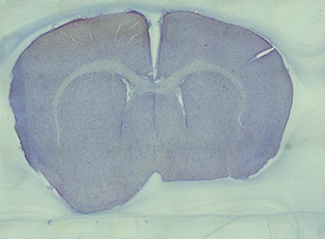 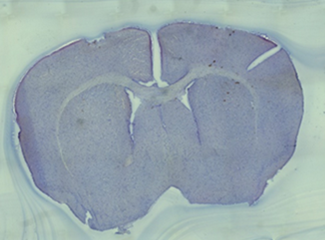 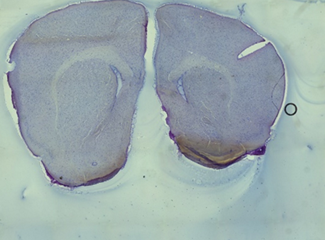 Sections 6-9
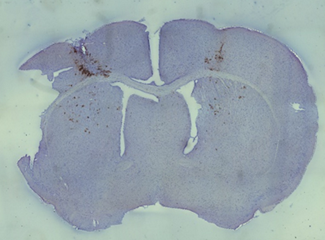 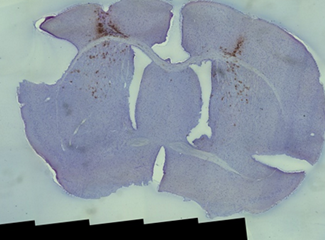 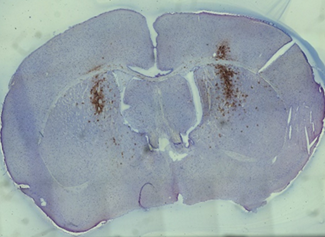 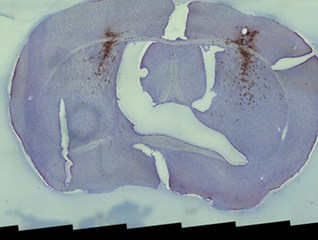 1 mm
Exp # 21: mTmG staining for GFP
mTmG-C20/T2
100 µM
3 µl IS injected
Mouse 3J
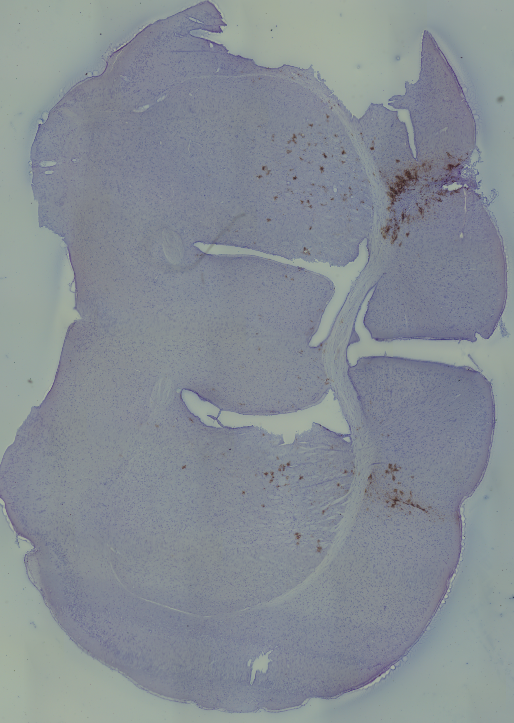 5X tile
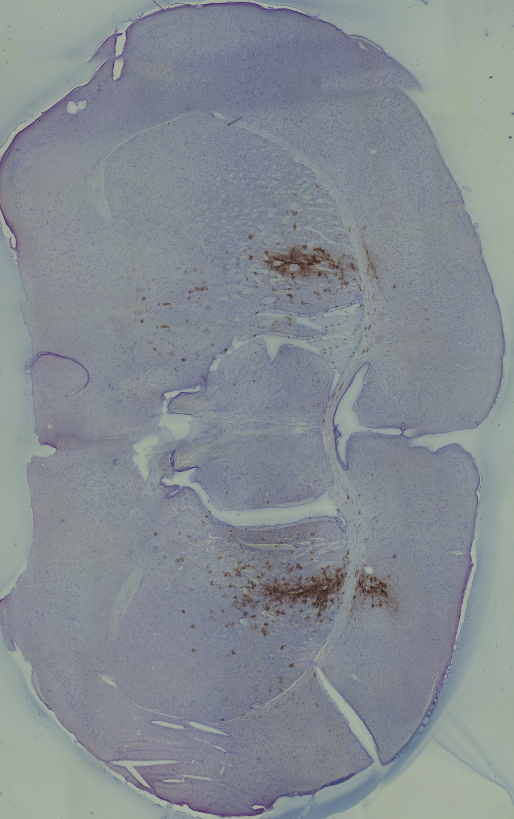 mTmG reporter mouse, staining for GFP
Floating sections
1/1000 antibody dilution
1 mm
Medium spiny Neurons, Astrocytes or microglia show staining for GFP
Mouse 3J
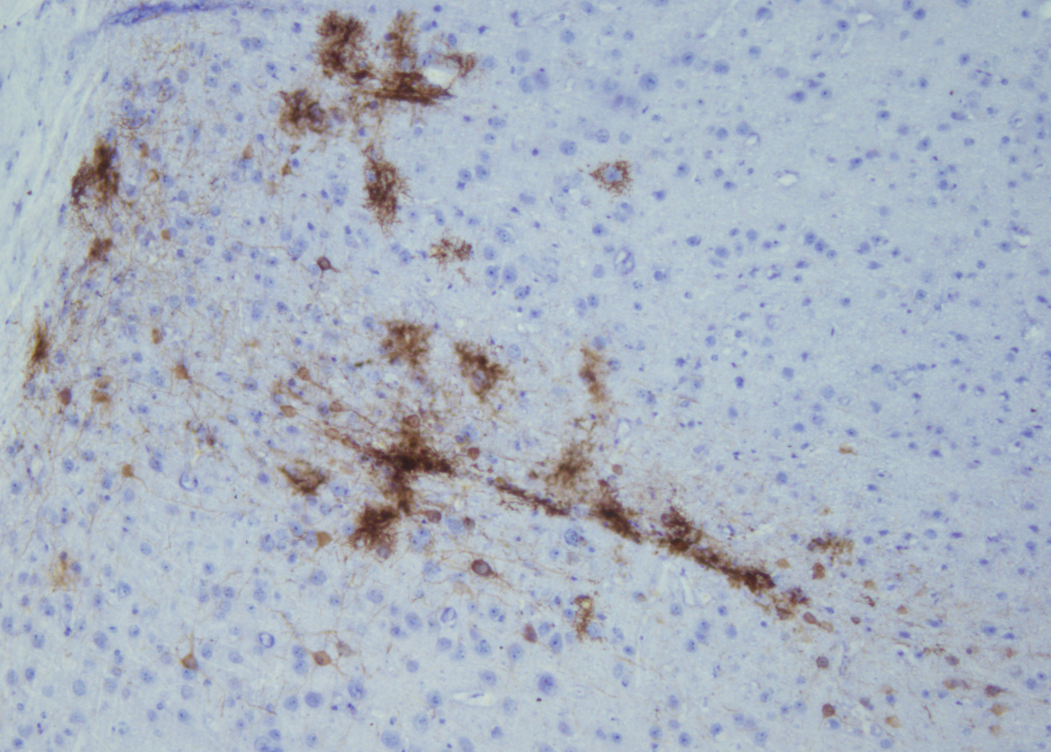 100 µm
Exp # 21: mTmG staining for GFP
Mouse 1J
Exp # 21: mTmG staining for GFP
Control: DNMT1-C20/T2
100 µM
3 µl IS injected
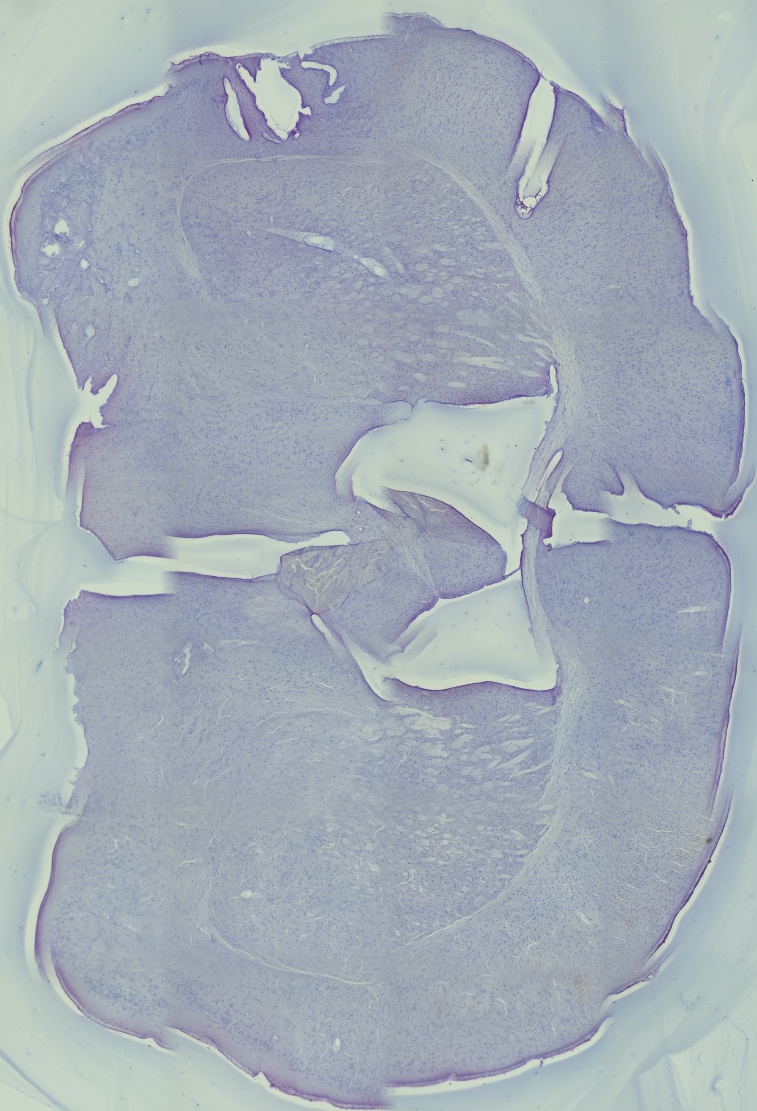 Mouse 1J
5X tile
1 mm
mTmG reporter mouse, staining for GFP
Floating sections
1/1000 antibody dilution
Mouse 1J
Control: DNMT1-C20/T2
100 µM
3 µl IS injected
Exp # 21: mTmG staining for GFP
Sections 1-4 (striatum, 120 um apart)
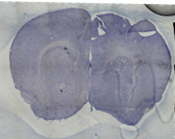 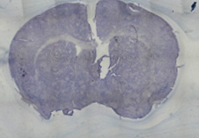 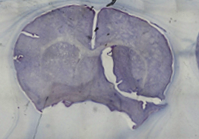 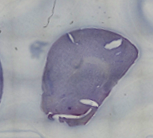 Sections 5-8
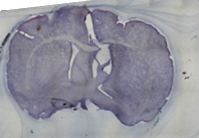 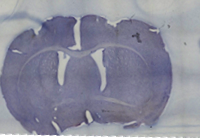 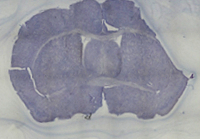 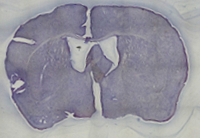 1 mm
Exp21-RNP1
Mouse ID missing
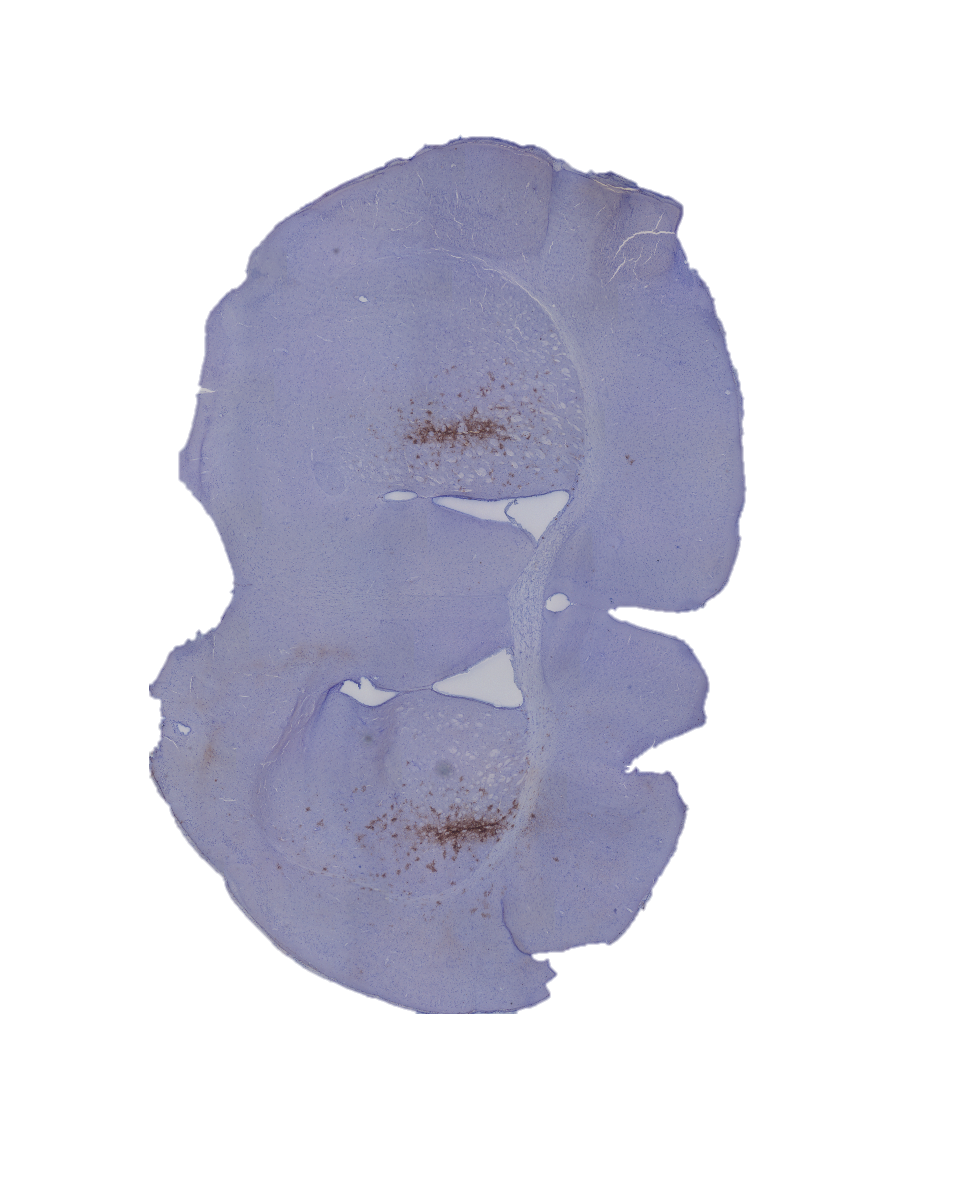 1 mm
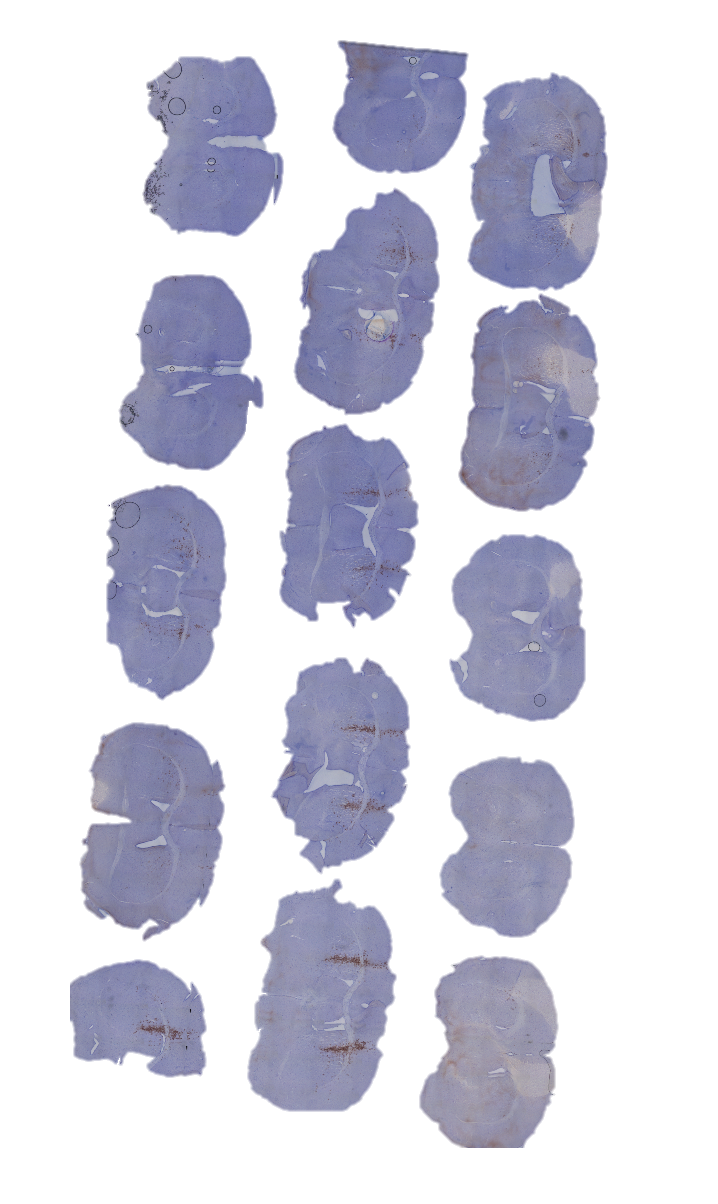 Exp21-RNP1
Mouse ID missing
1 mm